FYZIKÁLNÍ TERAPIE
TERMOTERAPIE I.
Mgr. Petr Pospíšil, Ph.D.
Katedra podpory zdraví
Fakulta sportovních studií
Tělesná teplota
Poikilotermie
(ektotermie)
Homoiotermie
(endotermie)
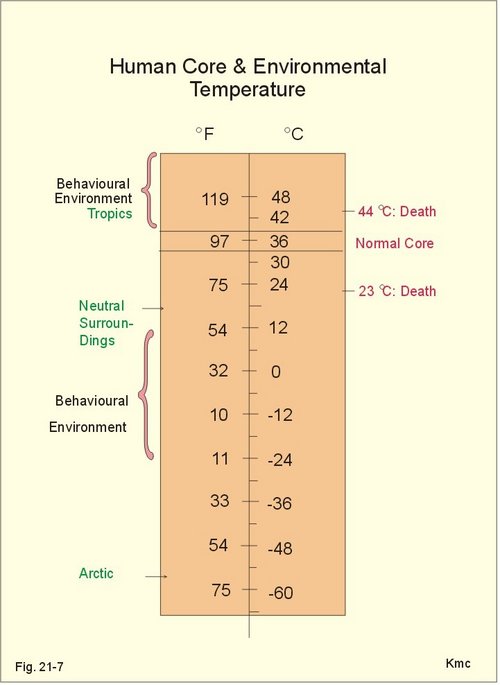 Teplota tělesného jádra
&
teplota prostředí
Tropické
prostředí
Smrt
Normální teplota jádra
Smrt
Neutrální
prostředí
Chladné
prostředí
Arktické
prostředí
Variabilita těl. teploty
Hodiny odpočinku a spánku
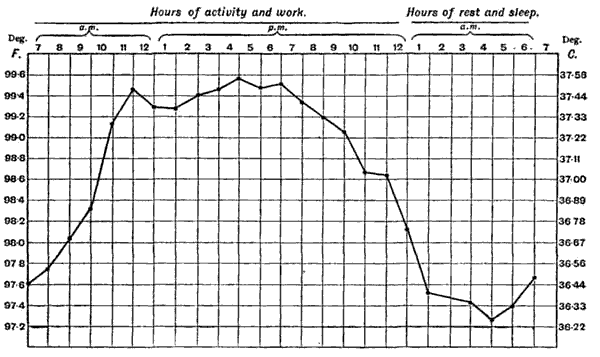 Hodiny aktivity a práce
denní cyklus
Cirkadiánní fluktuace teploty tělesného jádra
Axila 36.7 0.5 °C
Rektum 37,2  0.5 °C

v závislosti na dalších rytmech...
38
rectal
36
34
trunk
head
32
Temperature °C
hands
30
28
Feet
26
22
24
26
28
30
32
34
Ambient temperature °C
Teplota „slupky“ osciluje mezi 20 - 40°C (0°C – 50 °C)
rektum
hlava
trup
ruce
nohy
Měření teploty jádra:
REKTÁLNÍ, ORÁLNÍ, TYMPANICKÉ
Variabilita těl. teploty
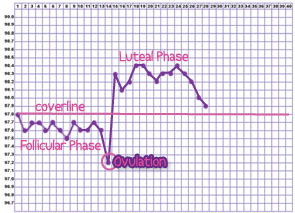 menstruační cyklus
Variabilita těl. teploty
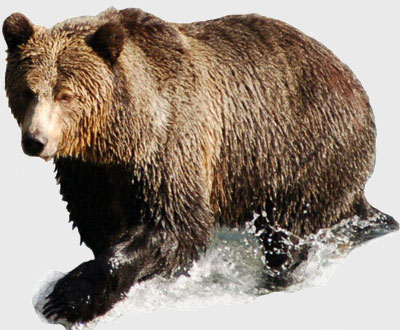 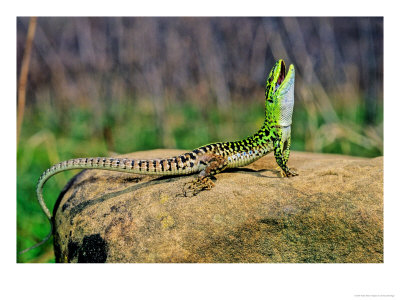 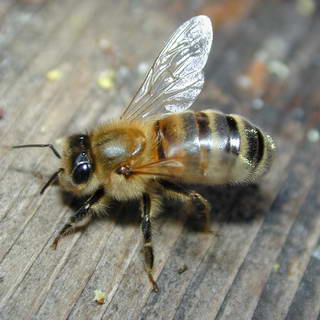 roční cyklus ...
hibernace ...
sociální hmyz ...
Patologie ...
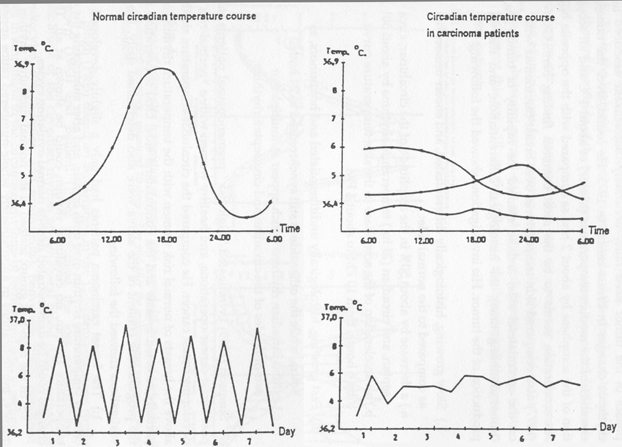 Normální cirkadiánní kolísání těl. teploty
Cirkadiánní kolísání tělesné teploty u pacientů s karcinomem
Regulace tělesné teploty
řídící centrum (hypotalamus)
způsoby řízení
nervové řízení
látkové řízení
výkonné orgány
produkce tepla
konzervace tepla
Řídící centrum 

-

Hypotalamus
area hypothalamica 
ant.
area preoptica
termosenzory pro teplo
termosenzory pro chlad
nejvyšší senzitivita termosenzorů kolem optimální teploty
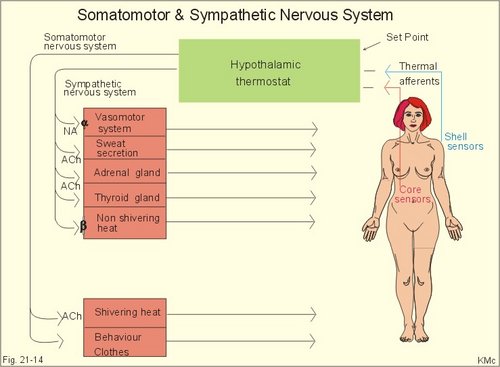 Somatomotorický a sympatický nervový systém
Somatomotorický
nervový systém
Hypotalamický
termostat
Termální
aference
Sympatický
nervový systém
Vasomotorický
systém
Povrchové senzory
Sekrece potu
Kůra ledvin
Senzory
těl. jádra
Štítná žláza
Netřesová
termogeneze
Třesová termogeneze
Behaviorální
Oblečení, …
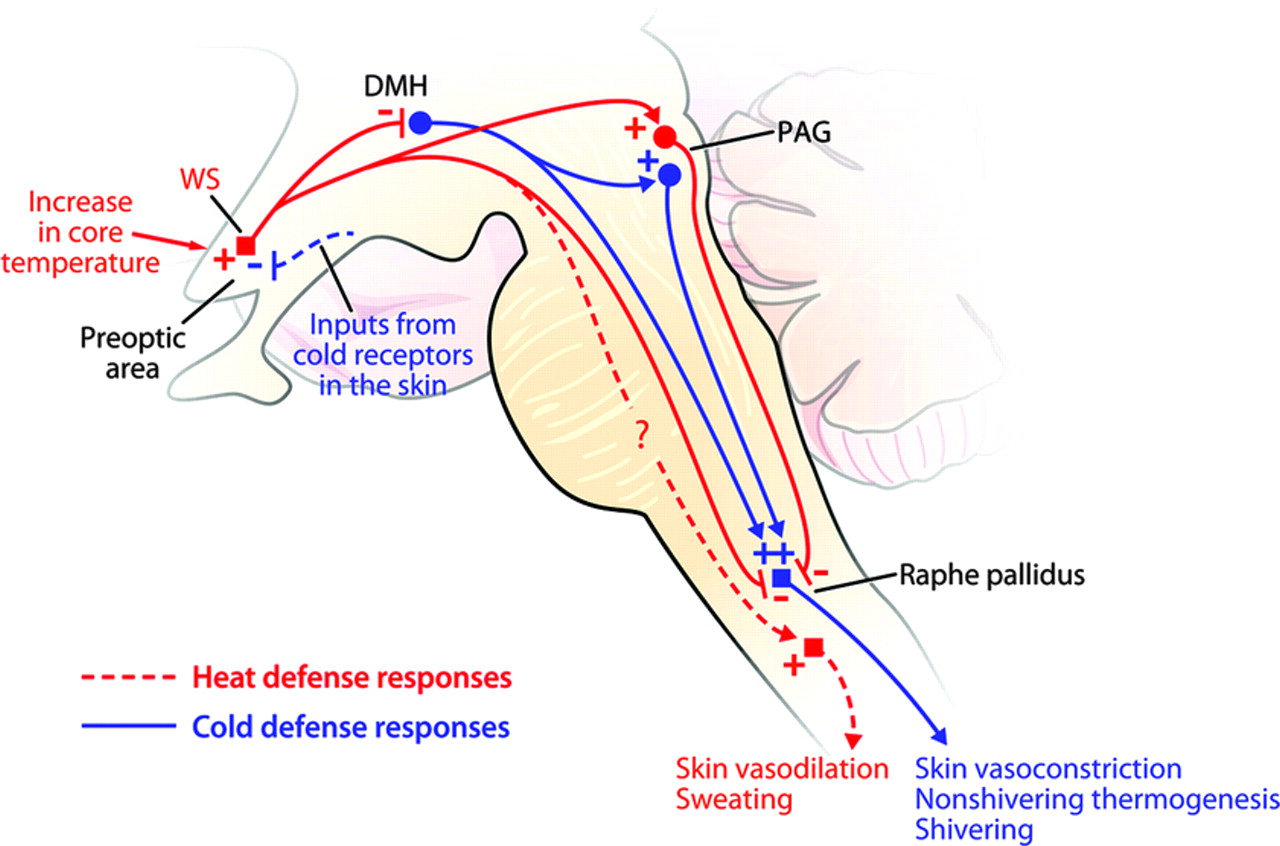 Vzrůst teploty
těl. jádra
Vstup z chladových receptorů
v kůži
Tepelná ochranná odpověď
Chladová ochranná odpověď
Vazokonstrikce v kůži
Netřesová termogeneze
Třesová termogeneze
Vazodilatace v kůži
Pocení
hypotalamus
DRG
°C
SG
Další způsoby řízení
Úprava viskozity krve (dehydratace/zvýšení produkce moči)
Sekrece vazoaktivních substancí (bradykinin, ATP aj.)
a další ...
+ e
–  e
VIP
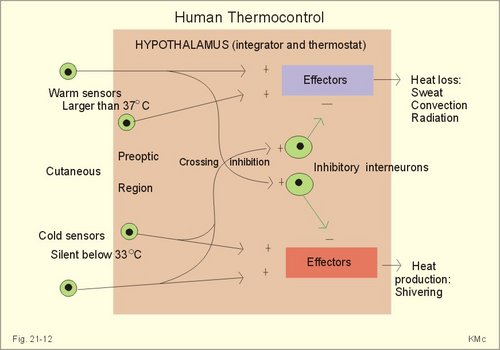 Lidská termoregulace
HYPOTHALAMUS (integrátor a termostat)
Efektory
Ztráty tepla:
Evaporace
Konvekce
Radiace
Receptory  tepla:
> 37°C
Preop-
tický
region
inhibice
Zkřížená
Inhibiční interneurony
Kutánní
Receptory  chladu:
Nereagují pod 33°C
Efektory
Produkce tepla:
Třes
Fluktuace teploty dána fluktuací nastavení řízení v hypotalamu
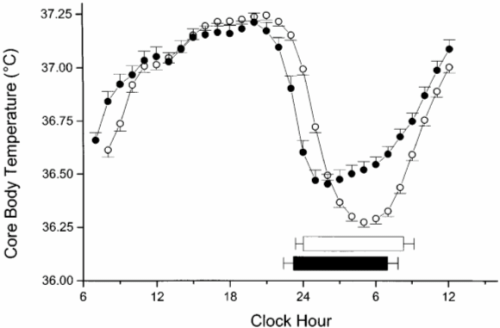 Teplota tělesného jádra (°C)
Čas (hod)
REGULAČNÍ MECHANIZMY
PRODUKCE A KONZERVACE TEPLA

ZTRÁTY TEPLA
PRODUKCE TEPLA
vedlejší produkt metabolizmu
	(cca 80 % odpadní teplo)
tělesná hmota
intenzita metabolizmu
při dokonalé tepelné izolaci, fyzické inaktivitě (80 W) a specifické tepelné kapacitě (3.47 kJ.kg-1.°C-1) se za 50 minut zvýší tělesná teplota o 1 °C
KONZERVACE TEPLA
periferní vasokonstrikce
zvýšení viskozity krve
piloerekce
inhibice sudomotoriky
...
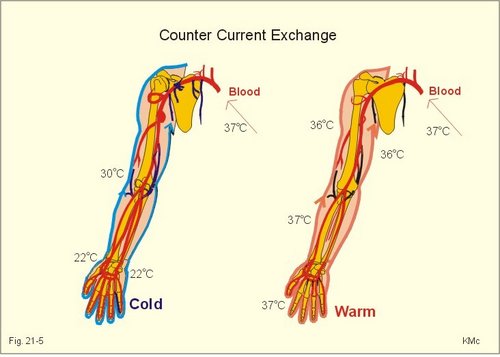 Protiproudový výměnný mechanizmus
Krev
Krev
Chladd
Teplo
35
30
25
20
Teplota kůže °C
15
10
5
0
0
Lewisova reakce
stav imerze
REPERFÚZE
ISCHÉMIE
60
120
180
Čas (min)
Piloerekce
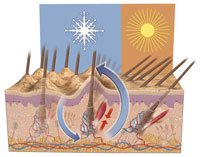 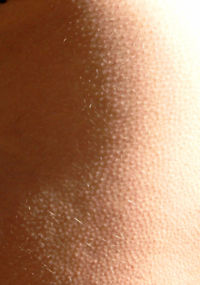 KONZERVACE TEPLA
behaviorální kontrola
ovlivnění expozice chladu (oblečení, schování se před větrem, deštěm, ...)
expozice teplému prostředí
zvýšení fyzické aktivity
...
VÝMĚNA TEPLA S OKOLÍMZTRÁTY TEPLA
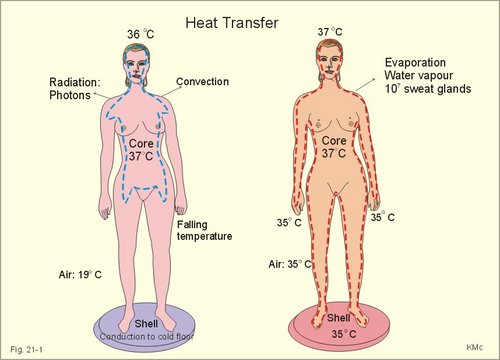 respiračně-evaporační mechanizmus
Evaporace
Radiace
Konvekce
Teplota vzduchu 35°C
Teplota vzduchu 19°C
Kondukce
pór – ústí potní žlázy
hypotonická
tekutina
(abs. Na + Cl)
epidermis
vývod
izotonická
tekutina
dermis
potní
žláza
Velké žlázy jsou výhodnější
než malé
Sympatická cholinergní vlákna
Vasoaktivní intestinální peptid (VIP)
SLOŽENÍ POTU
± plazma bez obsahu proteinů
Složení potu v oblasti duktu závislé na intenzitě pocení
Nízká produkce potu
 Na+ a Cl-    x    K+, laktátu a urey 
Vysoká produkce potu
 Na+ a Cl-   x   K+, laktátu a urey
POTNÍ AKLIMATIZACE
↑ produkce potu

 obsah Na+, Cl-, K+, laktátu a urey



(aldosteron-dependentní mechanismus)
TEPELNÝ TRANSPORT
nejintenzivněji výměnou krevního média mezi tělesným jádrem a periferií
viskozita krve (tepelná kapacita)
průtok
1. radiace (R) - elektromagnetické záření
přímé vyzařování tepelné energie 
z povrchu kůže do okolního prostředí
R = ε . σ . A r . (T4sk-T4r)
ε  =   emise (infračervené spektrum)
            σ  =   Boltzmannova konstanta
A r  =  povrchová oblast radiace
Mechanismy tepelných ztrát
2. kondukce (K) – přímý kontakt
odvádění tepla pomocí přímého fyzického kontaktu těla s chladnějším médiem v okolí (např.ponoření do vody)
K = hk . Ak (Tsk-Ta )
hk = koeficient konduktivního tepelného transportu
hk  je závislý na vodivosti a síle  
dělícího prostoru (pásu) = λ / Δx

(λ je 25x vyšší pro vodu 
než pro vzduch)
T1
T2
l
Dx
Velký význam pro popáleniny !
3. Konvekce (C) – transport tepla proudícím médiem
     
        teplo je odváděno z těla proudící tekutinou 
        nebo vzduchem
C = hc . Ac . (Tsk-Ta )
hc= koeficient konvektivního 	tepelného transportu

Je závislý na: 
		morfologickém uspořádání
		rychlosti proudu
		proudícím médiu
4. Evaporace 

jde o konverzi  vody (potu) na páru na tělesném povrchu; okolí absorbuje teplo z kůže a tím dochází k ochlazení
Je závislá na množství potu, ale limitována vlhkostí vzduchu
E = he .Awet [p(Tsk ) -p(Ta )]
he = koeficient evaporačního
       tepelného transportu
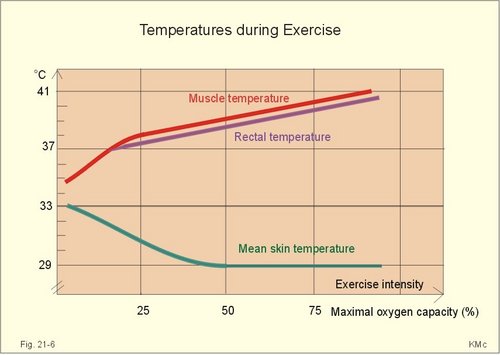 Teplota v průběhu fyzické zátěže
Teplota svalů
Rektální teplota
Průměrná teplota kůže
Intenzita cvičení
Maximální transportní kapacita kyslíku (%)
5. Respirace - evaporace (ER)
ER = 0.0023 . M [(PR - Pa) + 0.65 (TR - Ta)]
Pa =  obsah vodních par v prostředí
Ta =  teplota prostředí
jogging – 140 W solární radiace, 60% relativní vlhkost
100%
90%
80%
70%
evaporace
60%
50%
konvekce a kondukce
40%
30%
iradiace
20%
10%
respirace
0%
21°C
10°C
20°C
30°C
tělesný
klid
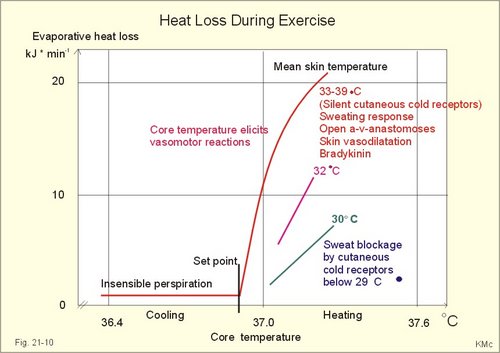 Fyziologické mechanismy termoregulace
Udržení tepelné rovnováhy 
		
metabolická tepelná odpověď 
(pod 23 °C teploty okolí)
▼
vasomotorická reakce  
(při 23 - 30 °C teploty okolí)
▼
evaporační reakce 
(nad 30 °C teploty okolí)
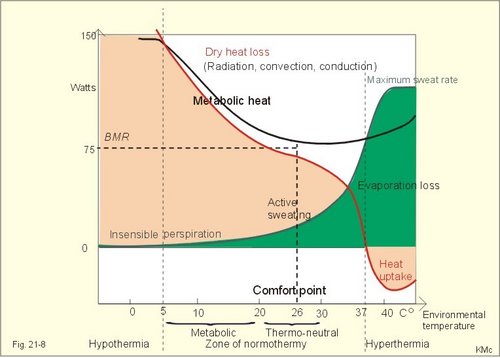 Ztráty suchého tepla:
Radiace, konvekce, kondukce
Maximální pocení
Wattů
Metabolické teplo
Evaporační ztráty tepla
Aktivní
pocení
Insenzibilní perspirace
Příjem
tepla
Komfortní teplota
°C
Teplota 
prostředí
Termo-neutrální
Metabolická
Hypotermie
Zóna normotermie
Normotermie
TEPELNÉ ADAPTACE
metabolické teplo
watty
Inuit
tepelně adaptovaný
úroveň bazálního
metabolismu
normotermický dospělý
teplota
prostředí
HYPOTERMIE
ZÓNA NORMOTERMIE
HYPERTERMIE
alkohol – inhibice termoregulačního centra
HOREČKA – FEBRIS
nesvědčí pro poškození termo-regulačních mechanizmů

přenastavení řídícího centra v hypotalamu na vyšší úroveň pod vlivem tzv. pyrogenů
Použité zdroje informací:
http://www.pharmpedia.com/Physiology_And_Pathophysiology_text_book/Thermoregulation,_temperature_and_disorders
Capko, J. Základy fyziatrické léčby. 1. vyd. Praha: Grada, 1998. 394 s. ISBN 80-7169-341-3
Poděbradský, J. - Poděbradská, R. Fyzikální terapie: manuál a algoritmy. Praha: Grada, 2009. 200 s. ISBN 978-80-247-2899
Fyzikální terapie 2. Ed. Jiří Poděbradský - Ivan Vařeka. 1. vyd. Praha: Grada, 1998. 171 s. ISBN 80-7169-661-7
Hypertermie
Badwater ultramarathon
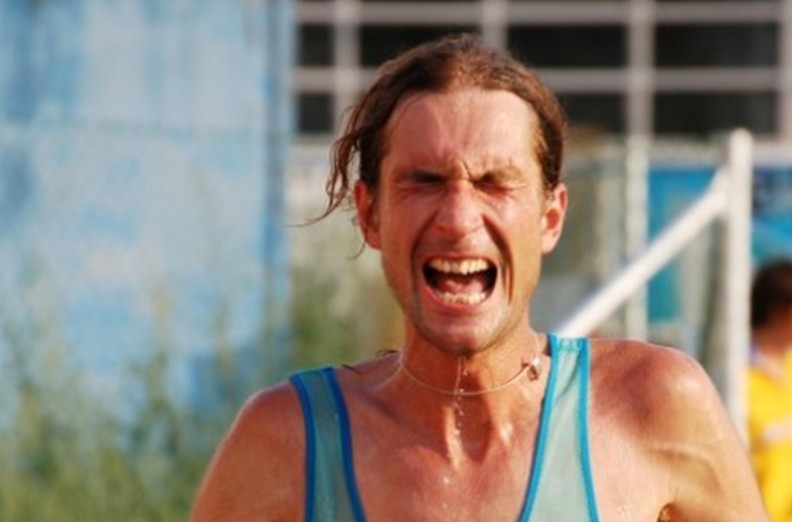 Dan Orálek, r. 2010, 100 km, 31 hod, 40-47°C
Horké klima a / vs. výkonnost
Přesun krve ze svalů do kůže
Ztráty vody a iontů intenzivním pocením
Psychická únava, …
Zhoršení zásobení svalů okysl. krví
Porucha řízení sv. kontrakce (křeče; hypohydratace, hyponatrémie)
Ztráta motivace
Omezení sportovní výkonnosti
Vliv teploty okolí na nástup únavy při pohybové činnosti
11°C
4°C
21°C
31°C
Hypohydratace
Pokles objemu extracelulárních tekutin popř. relativní pokles objemu při vazodilataci způsobené vysokou teplotou
Pokles TK / pokles produkce potu
Stimulace baroreceptorů a kompenzační
zvýšení SF
Přetížení cirkulace a hrozící
šokový stav
Selhání ledvin, jater, edém
mozku
Hyperhydrataceintoxikace H2O
Pokles natrémie pod 135 mmol/l
Excesivní příjem hypotonických elektrolytů (iontové nápoje) v horkém prostředí při intenzivních ztrátách elektrolytů perspirací
Šokový stav - edém mozku, …

Ter.: infúzní (100 ml bolus 3 % hypertonické soli)
AKLIMATIZACE
růst intenzity pocení
pokles vnímání 
intenzity zátěže
snížení tělesné teploty
expanze plazmatického 
objemu
snížení SF
Tepelná aklimatizace
Aldosteron dependentní mechanizmus
zvýšení reabsorbce NaCl a zvýšení sekrece K+ potem)
Zvýšení obsahu NaCl v plazmě
Zvýšení osmolarity extracelulární tekutiny a plazmy → intenzivnější pocit žízně

Potní kapacita: 0,1 - 8 litrů / den
Hypotermie
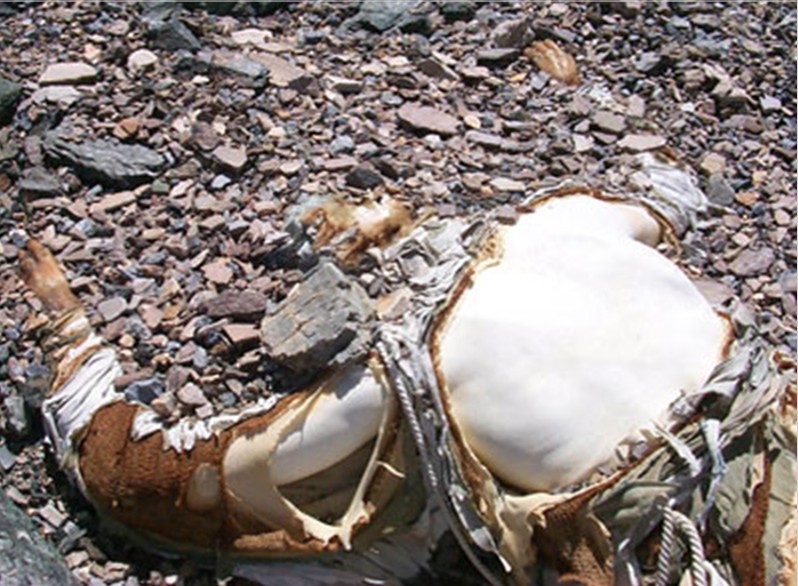 G. L. Mallory, 1924
Hypotermie
Pokles teploty těl. jádra < 35°C

Těžká hypotermie
Pokles teploty těl. jádra < 32°C

Nemožná spontánní remise
Pokles teploty těl. jádra < 30°C

Zástava srdeční činnosti - fibrilace komor
Pokles teploty těl. jádra ± 28°C
Adaptace na chlad
Hypothalamus → produkce „Thyrotropin Releasing Hormone“

Adenohypofýza → produkce „Thyroid Stimulating Hormone“

Štítná žláza → produkce thyroxinu a trijodtyroninu

Tělo → zvýšení intenzity metabolizmu

Zvýšení tělesné teploty
Hnědá tuková tkáň
Netřesová termogeneze (novorozenci, hibernace)
Větší množství menších tukových kapének
Větší kapilarita
Větší množství mitochondrií (netvoří ATP, ale uvolňují teplo)
Lokalizace u dospělých na horní části hrudníku a na krku
Zpracovávají energii i z bílé tukové tkáně
Vliv hypotermie na vlastnosti krve
falešné zvýšení pO2 a pH a snížení pCO2 
vazba CO2  - karbaminohemoglobin  vede ke snížení vazby s O2

nižší silová, rychlostně - koordinační i vytrvalostní sportovní výkonnost
Terapie celkového podchlazení
Ohřívání – velké žíly (axila, inquina)
Ne vasodilatace, alkohol, ...
 ...
Lokální účinky chladu
vznik extracellulárních krystalků ledu v tkání
↓
vzniká hyperosmolární prostředí
↓
dehydratace buněk
↓
buněčná smrt
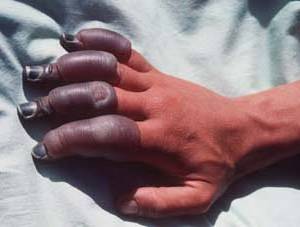 omrzliny 
(„frostbite“)
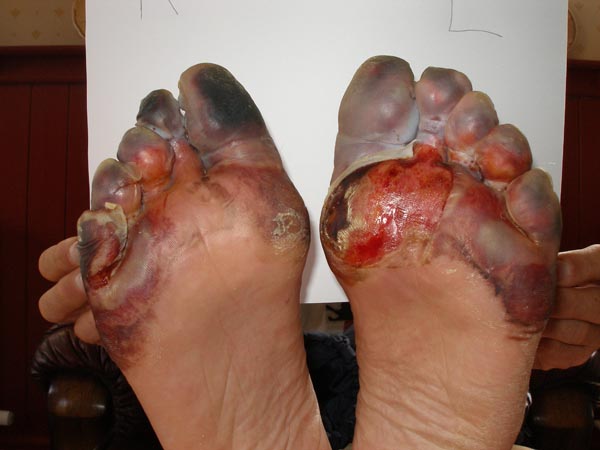 Aspirin – snížení viskozity krve
Ibuprofen – protizánětlivé účinky
Wobenzym 3x7-10
Hrozí-li opětovné zmrznutí – nerozehřívat!
TEPELNÉ ADAPTACE
metabolické teplo
watty
Inuit
tepelně adaptovaný
úroveň bazálního
metabolismu
normotermický dospělý
teplota
prostředí
HYPOTERMIE
ZÓNA NORMOTERMIE
HYPERTERMIE
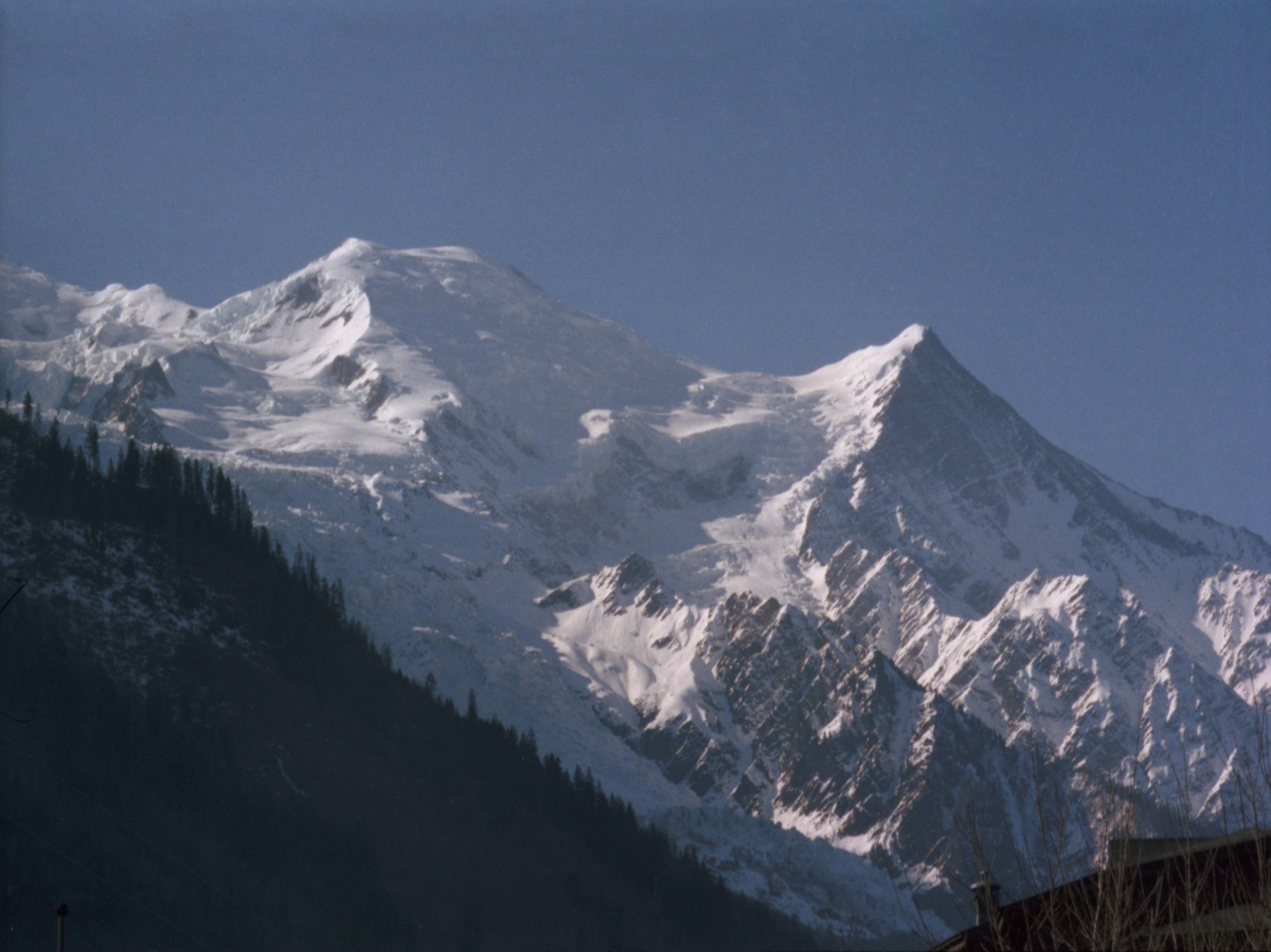 Kombinace vlivu teploty
s vysokohorským prostředím
změny
REAKTIVNÍ
změny
ADAPTAČNÍ
reaktivní změny
↓O2
↓O2
↑
viskozity
krve
↑SF
↑Q
↑TK
HYPERVENTILACE
↑pH
DEHYDRATACE
+
vysoušení sliznic
↑ výdej CO2
↓
dráždivosti DC
alkalóza
HYPOVENTILACE
adaptace
akutní
úprava
pH
adaptační změny
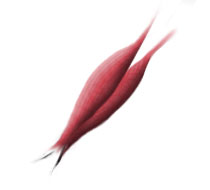 ↓O2
růst aktivity
oxidačních
enzymů
EPO
růst 
svalového
myoglobinu
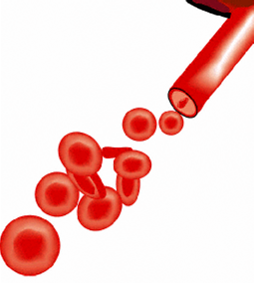 růst utilizace
VMK
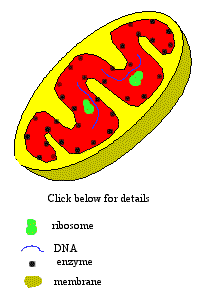 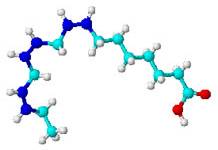 růst počtu
mitochondrií
zvýšení počtu
erytrocytů a Hb
adaptace
chronická
↑VC
↓SF
↓TK
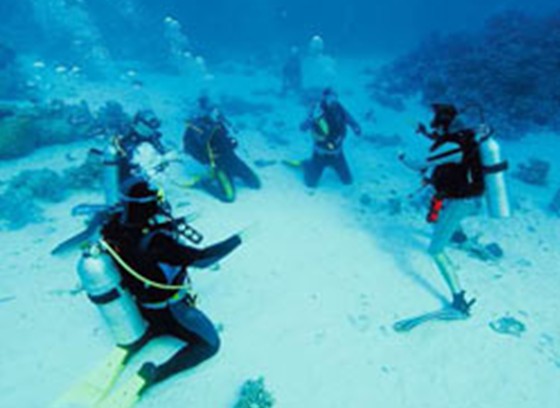 Kombinace vlivu teploty
s pobytem v hloubce
změny
ADAPTAČNÍ
změny
REAKTIVNÍ